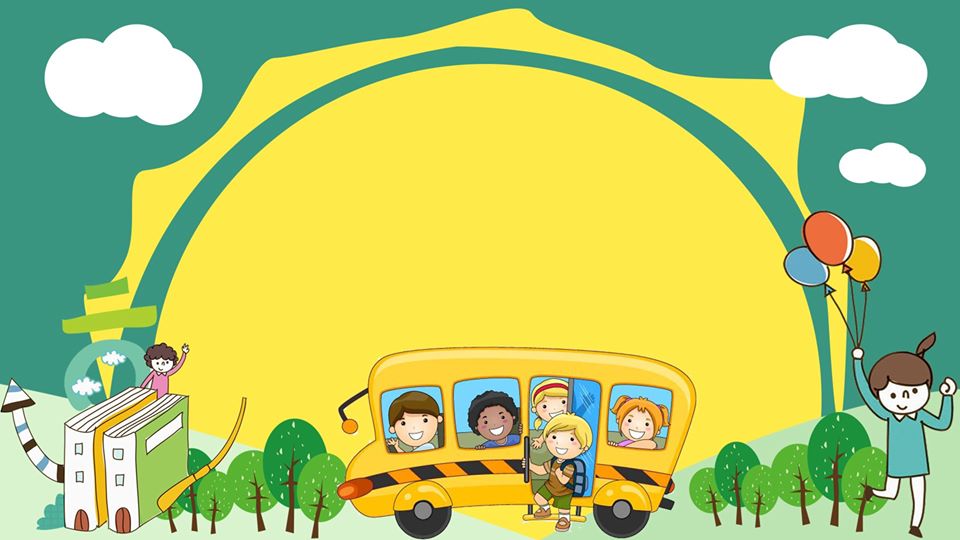 CHÀO MỪNG CÁC CON 
ĐẾN VỚI TIẾT TOÁN
Khởi động
non
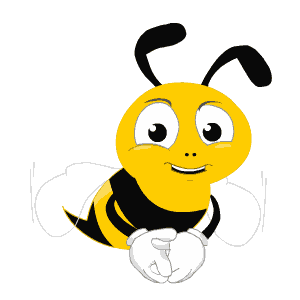 Ong
học
việc
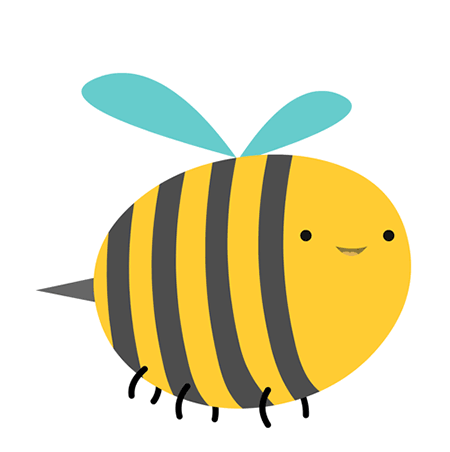 The little bee
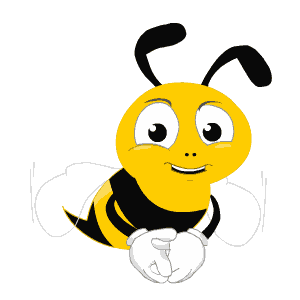 16 + 1 =
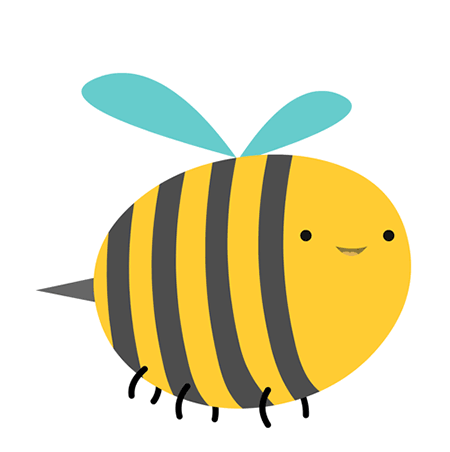 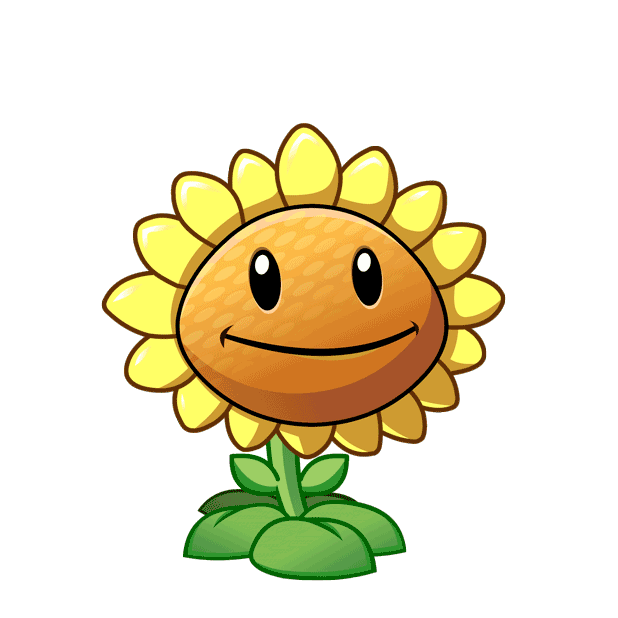 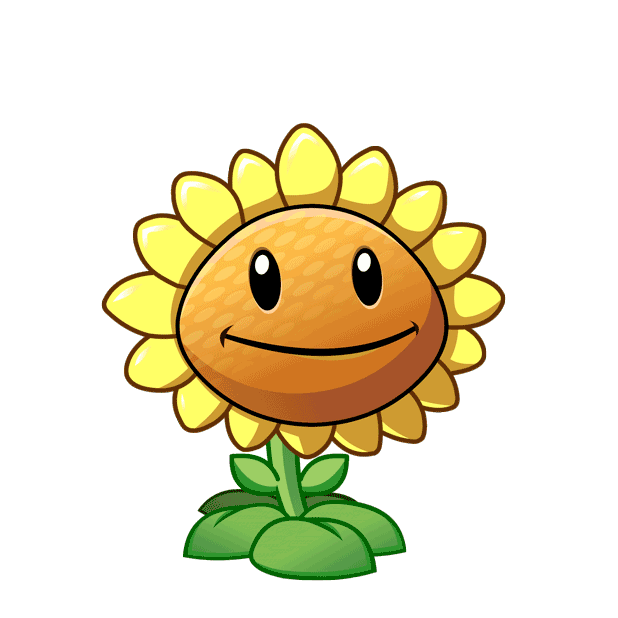 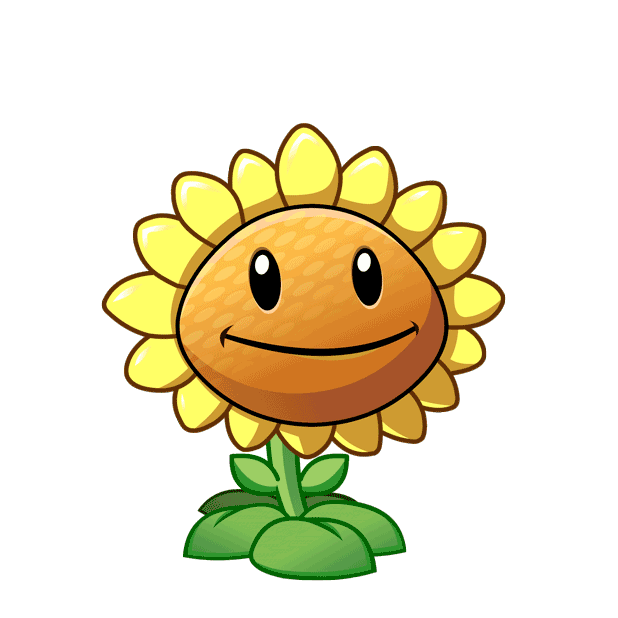 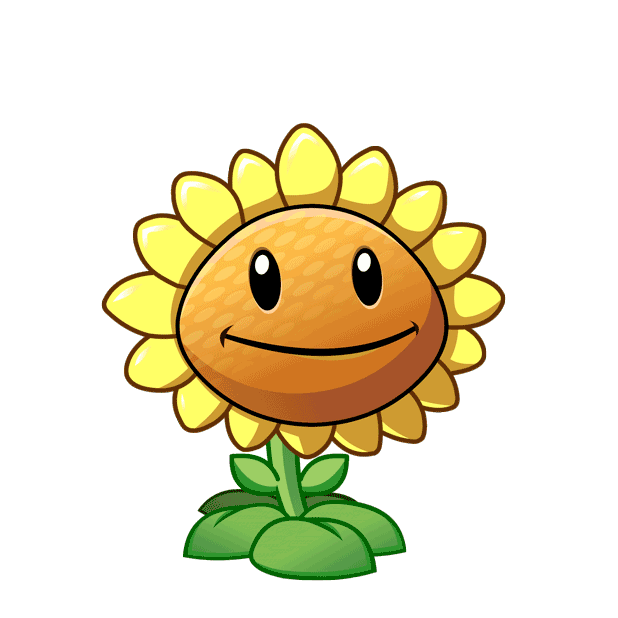 A. 17
B. 18
C. 19
D. l6
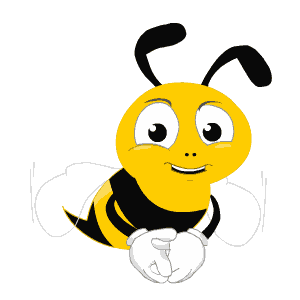 13 + 4 =
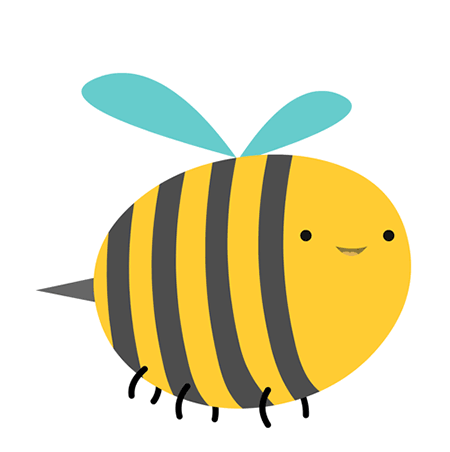 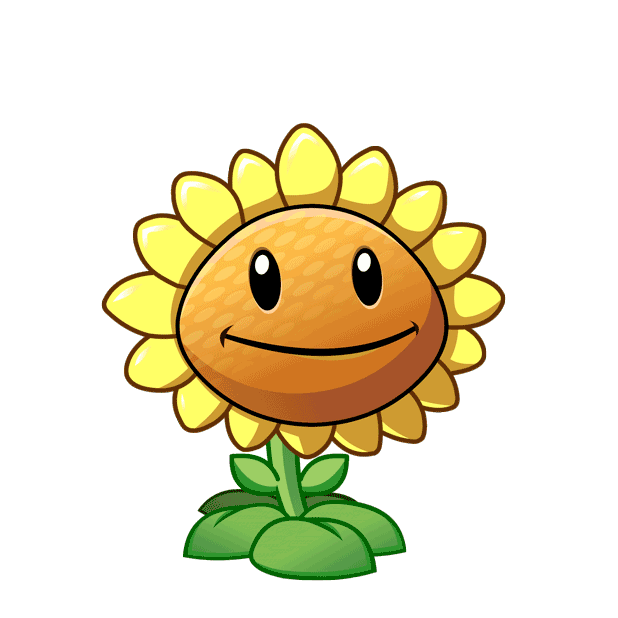 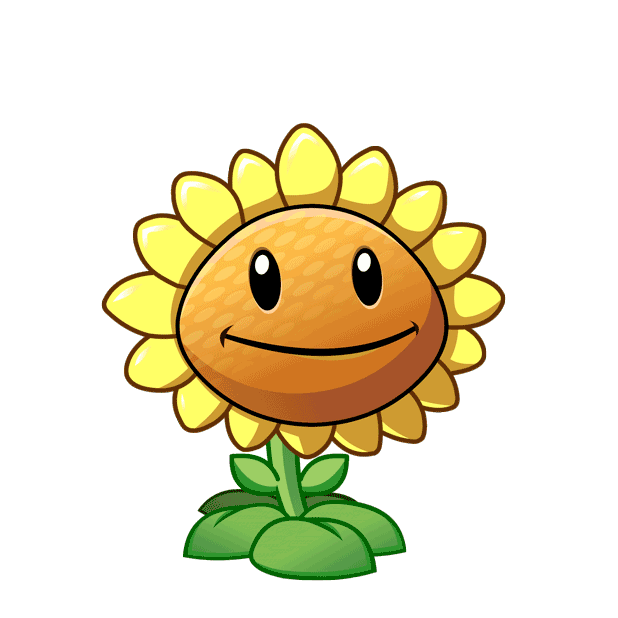 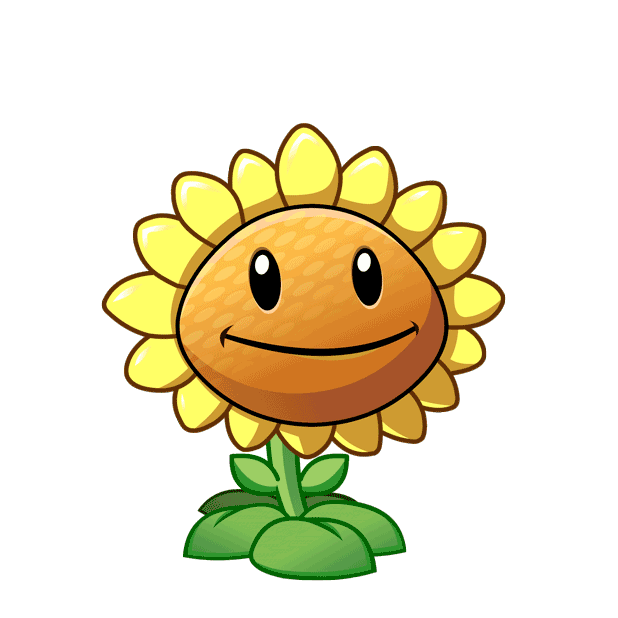 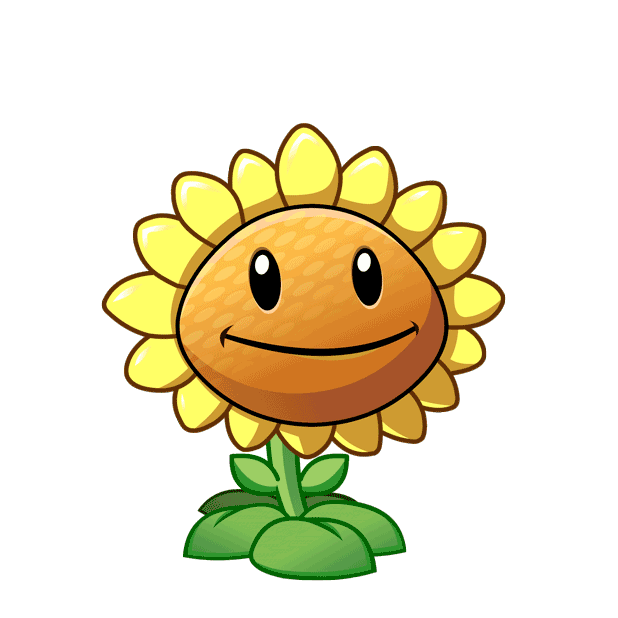 B. 17
C. 18
D. 19
A. 16
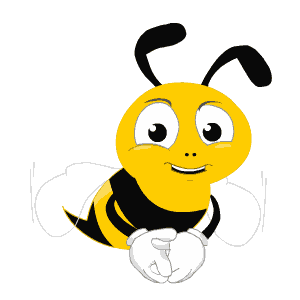 12 - 3 =
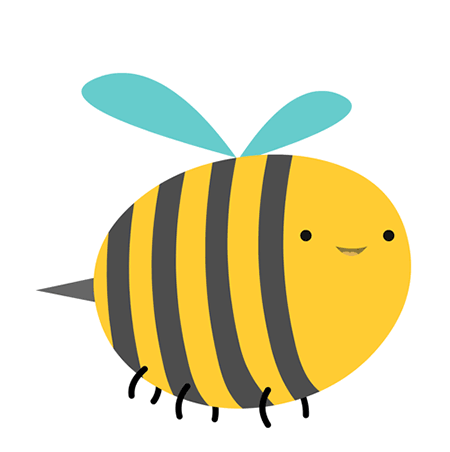 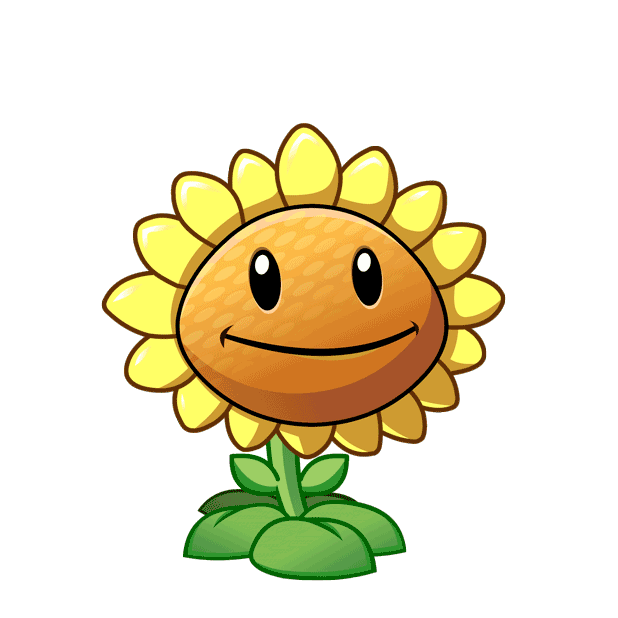 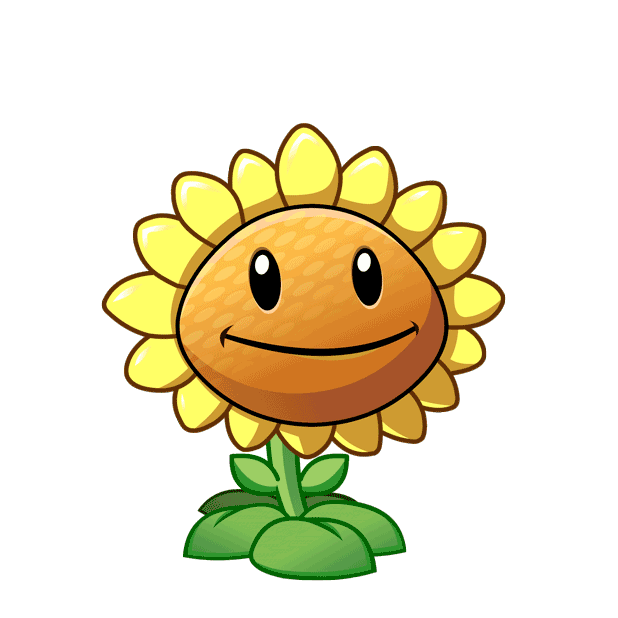 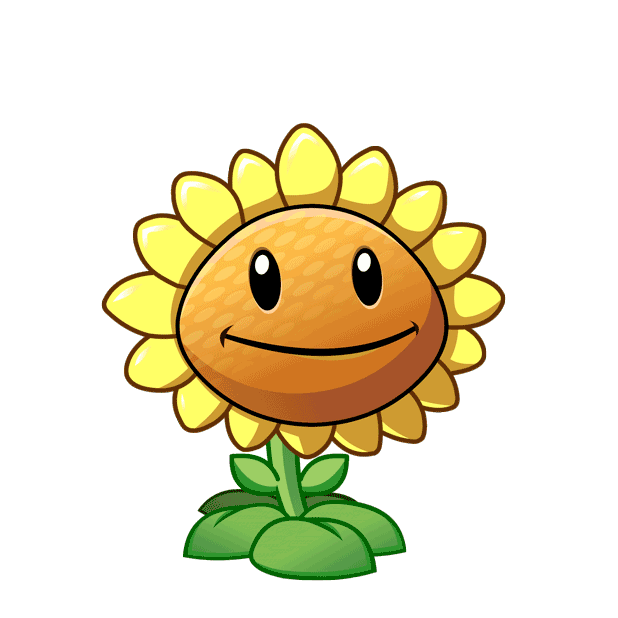 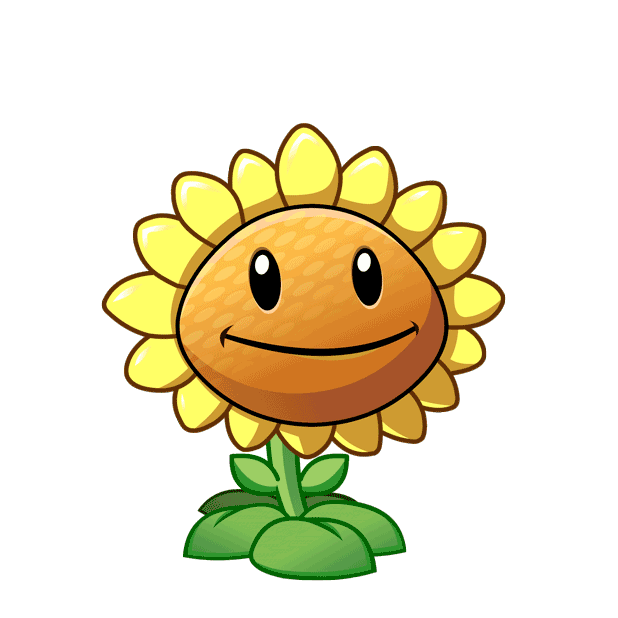 A. 8
B. 7
C. 6
D. 9
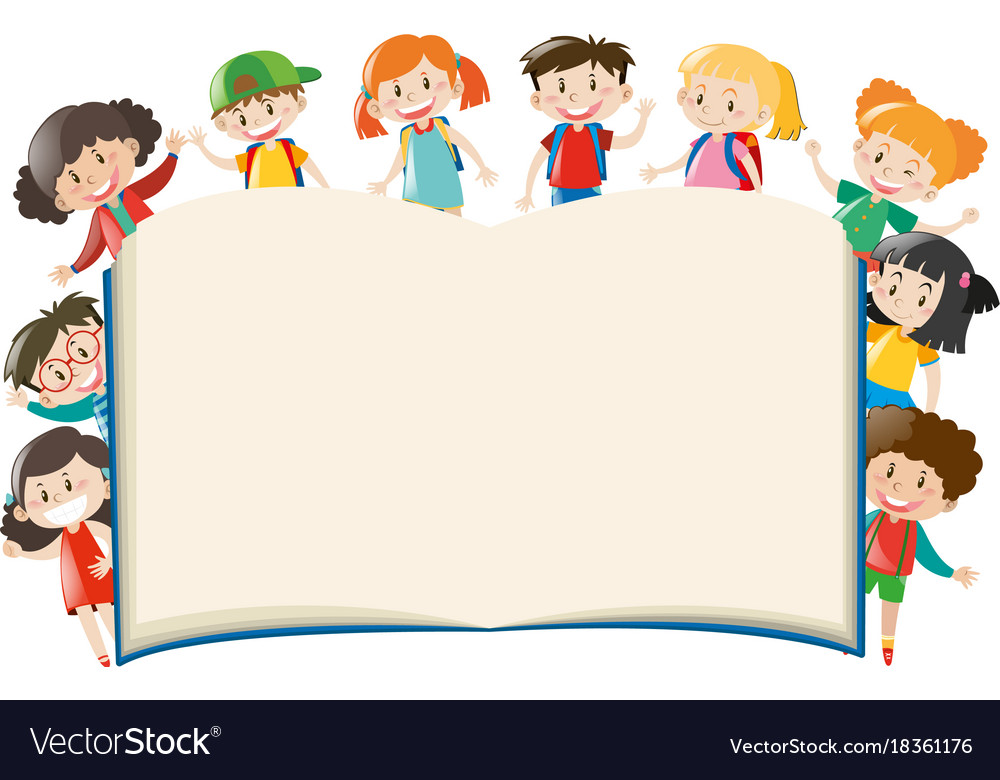 CỘNG, TRỪ CÁC SỐ
TRÒN CHỤC
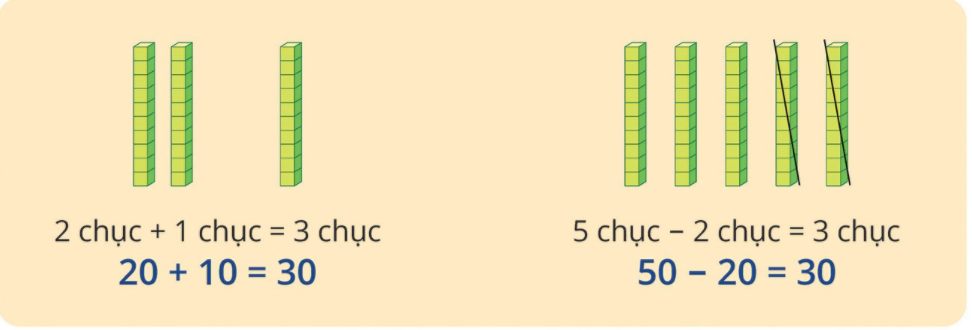 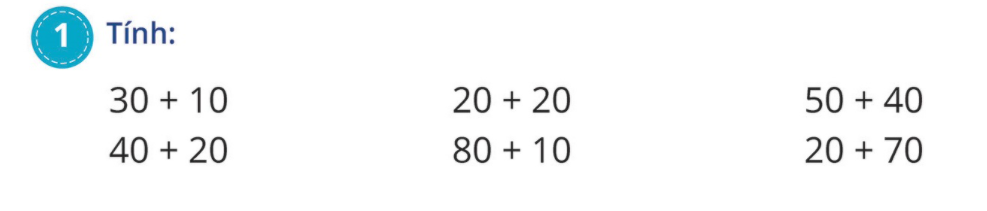 = 90
= 40
= 40
= 60
= 90
= 90
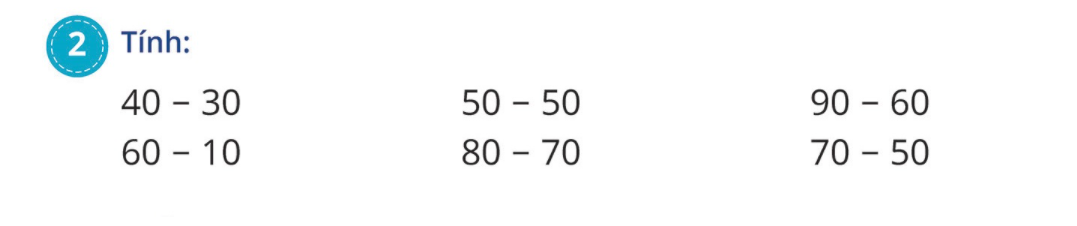 = 10
= 0
= 30
= 50
= 10
= 20
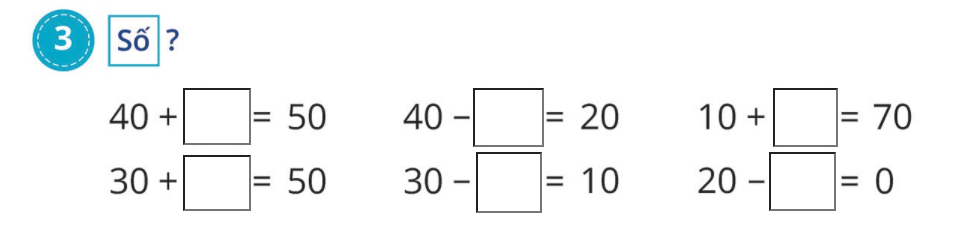 10
20
60
20
20
20
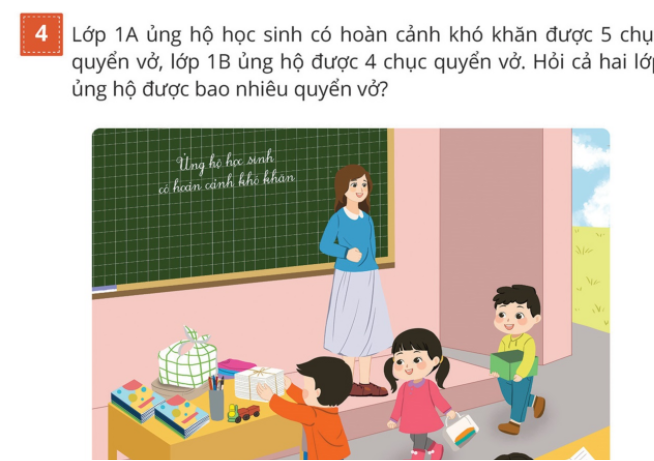 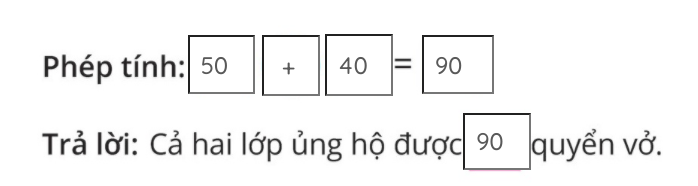 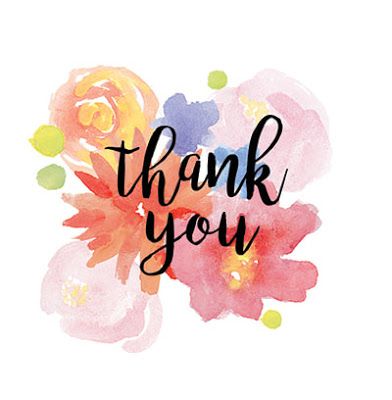